World Environment Day
Games & Activities
Let’s play!
Contents of This Template
Here’s what you’ll find in this Slidesgo template: 
A slide structure based on a multi-purpose presentation, which you can easily adapt to your needs. For more info on how to edit the template, please visit Slidesgo School or read our FAQs.
An assortment of illustrations that are suitable for use in the presentation can be found in the alternative resources slide.
A thanks slide, which you must keep so that proper credits for our design are given.
A resources slide, where you’ll find links to all the elements used in the template.
Instructions for use.
Final slides with: 
The fonts and colors used in the template.
A selection of illustrations. You can also customize and animate them as you wish with the online editor. Visit Stories by Freepik to find more. 
More infographic resources, whose size and color can be edited. 
Sets of customizable icons of the following themes: general, business, avatar, creative process, education, help & support, medical, nature, performing arts, SEO & marketing, and teamwork.
You can delete this slide when you’re done editing the presentation.
Home
Games
Activities
Extinct Animals
Protecting
World Animals
Reusing
Recycling
Pollution
Finished?
Back
Animal extinction: occurs when there are no more individuals of that species alive in the wild anywhere in the world.
Sometimes it happens, for example, when humans invade their natural habitat
Games
Extinct Animals
Play!
Next
Games
Extinct Animals
Click on the extinct animal
Pinta Island Tortoise
POlar Bear
Next
Pinta Island Tortoise
Cause of Extinction: Destruction of their habitat by humans and also by hunting
Back
Next
Polar Bear
Not extinct yet. Climate change made them lost their habitat and be listed as a threatened species
Back
Next
Games
Extinct Animals
Click on the extinct animal
Flamingo
West African Black Rhinoceros
Next
West African Black Rhinoceros
Cause of Extinction: poaching has decimated this population and destroyed their habitat
Back
Next
Flamingo
Not extinct yet. Construction near to their habitat make them  more accessible to land predators
Back
Next
Games
Extinct Animals
Click on the extinct animal
Spix’s Macaw
Red Fox
Next
Spix’s Macaw
Cause of Extinction: Went extinct in the wild due to habitat destruction, illegal trapping and trade
Back
Next
Red Fox
Not extinct yet. Adapts well to human areas such as farms, suburban areas and communities
Back
Games
World Animals
Scientists estimate that we humans share the planet with another 8.7 million different beings. In the world, currently 1.2 million species have been cataloged, which means more than 7 million remain unknown to science
Play!
Back
Games
World Animals
Click on the continent to where these animal belongs
Ready?
Start now!
Back
Next
North America
Asia
Europe
Africa
South America
Oceania
Toucan
Next
Toucan
Mainly from tropical forests. Its oversized, colorful beak has made it one of the world's most popular birds
Next
Ooops!
Try again!
Back
Next
North America
Asia
Europe
Africa
South America
Oceania
Elephant
Next
Elephant
The African Elephants are the largest land animals on Earth. They play an important role in their ecosystem
Next
Ooops!
Try again!
Back
Next
North America
Asia
Europe
Africa
South America
Oceania
Kangaroo
Next
Kangaroo
It lives in Australia's deserts and open grasslands, gathering in groups called mobs
Next
Ooops!
Try again!
Back
Recycling is the process of converting recyclable materials into new ones and objects. It helps to reduce the pollution caused by waste
Games
Play!
Recycling
Back
Games
Recycling
Remember: Recyclable materials are not trash. Practice home recycling, and separate the recyclable material at home
Learn more!
Back
Recycling
Plastic
Glass
Paper
Metal
Cardboard
Magazine
Newspaper
Office paper
Tetra Pak Carton
Bottle
Container
Can 
Aluminum
Bottle
Glass jar
Jam glass
Play!
Back
Next
Recycling
Click on the right container for this material
Next
Paper
Decomposition: 2 week - 5 years
Next
Ooops!
Try again!
Back
Next
Recycling
Click on the right container for this material
Next
Plastic
Decomposition: more than 500 years
Next
Ooops!
Try again!
Back
Next
Recycling
Click on the right container for this material
Next
Glass
Decomposition: indeterminate
Next
Ooops!
Try again!
Back
Next
Recycling
Click on the right container for this material
Next
Metal
Decomposition: 50 - 100 years
Next
Ooops!
Try again!
Back
The world produces about 300 million tons of plastic waste each year. Only 9% of the plastic waste generated is recycled
Next
Back
Protecting
Activities
Small actions can help protect the environment from being damaged. We should take care of our planet as it’s our home
Help to protect!
Back
Protecting
Activities
Think about what we could do together to protect the environment and draw these actions
Let’s think together!
Back
Next
Protecting
Help to clean the beach
Back
Reusing
Activities
Reusing and giving a new purpose to old materials is one of the best ways to help the environment
Let’s learn more!
Back
Reusing
Activities
Bird Box House

You can use any paper or card box you have at home
Let’s make it!
Back
Next
Reusing
1
2
You will need:

Paper/card box
Pencil
Scissors
String
Dry straw
3
4
Back
Pollution
Activities
Pollution is a global problem. 
Water and air pollution are the biggest causes of global warming. Pollution in general can cause human diseases
Let’s learn more!
Back
Next
Air Pollution
Activities
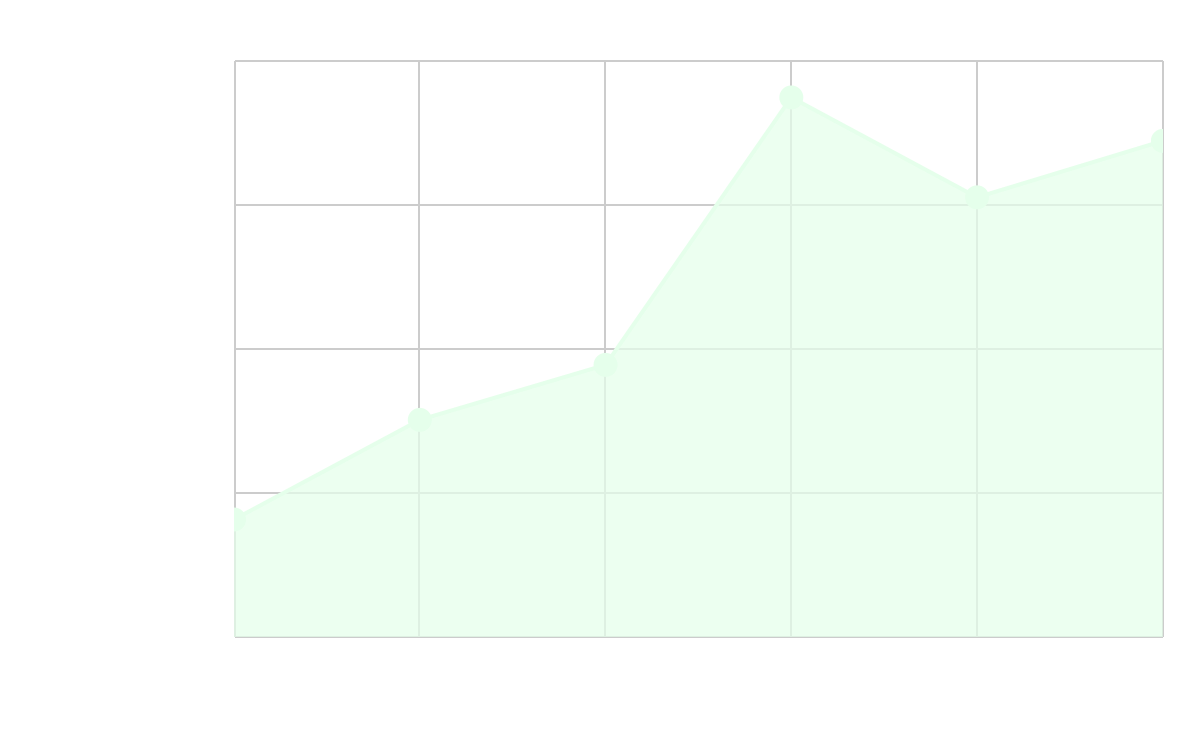 To modify this graph, click on it, follow the link, change the  data and paste the new graph here
ppm - parts per million (each million molecules of air has the amount of CO₂)
Back
Next
Water Pollution
Activities
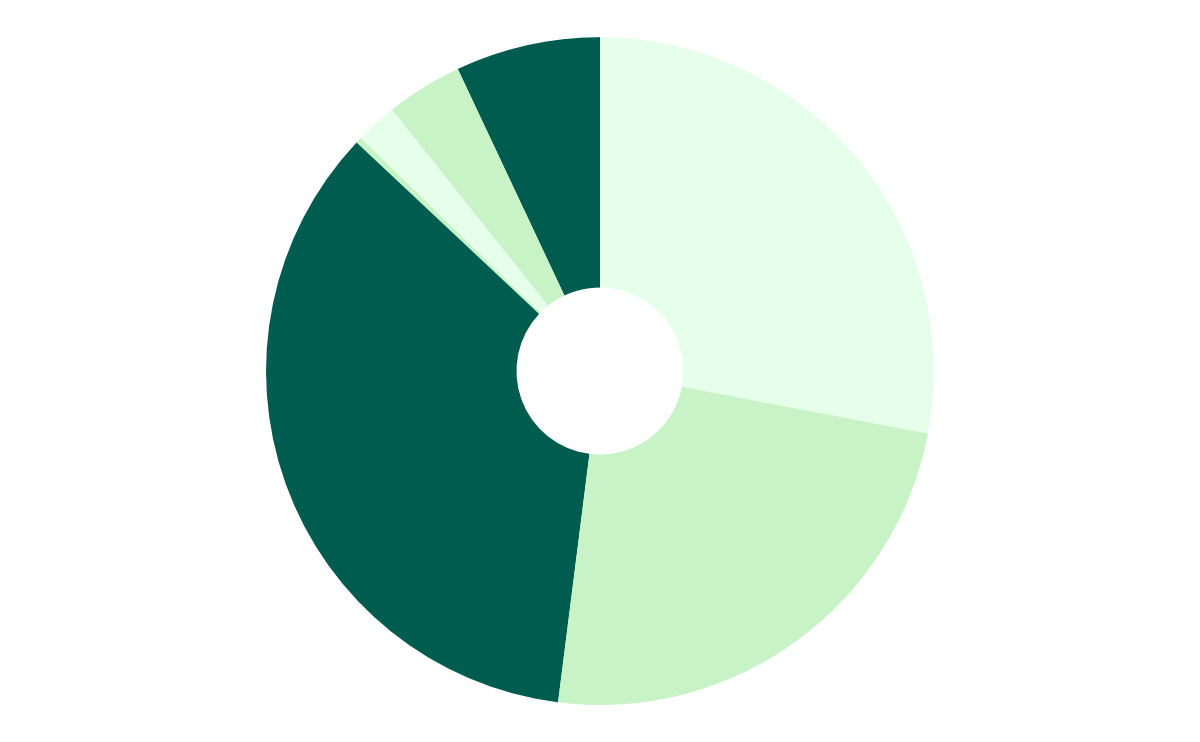 To modify this graph, click on it, follow the link, change the data and  paste the new graph here
Where do microplastics in the ocean come from?
Back
Pollution
Actvities
Think about how our actions could stop pollution and finish the following list. Write it down and hang it where you can see it
Let’s do this list!
Back
Next
Pollution
Water Pollution
Air Pollution
Do not throw trash on the street
Choose walking over cars
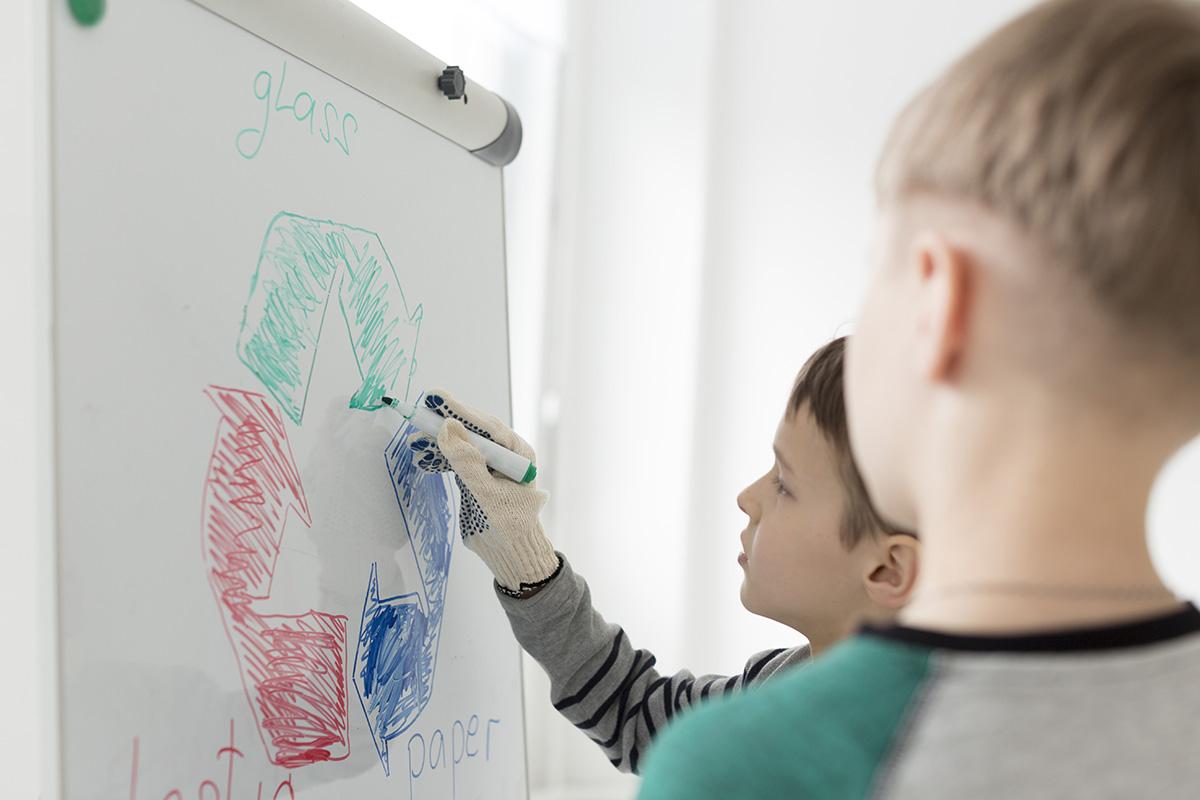 Back
Well Done!
Next
Thanks
Every small action counts. Let’s protect the environment together!
Please keep this slide for attribution.
Resources
Vector
Save the planet concept
Tropical flowers with leaves isolated on white background
Hand-drawn abstract organic shapes wallpaper style
Pack with four decorative animals
Hand drawn tropical animal collection
African animals and wild birds banners
Flat recycling landing page template
Recycling landing page template
Save the planet illustration design
Set of cardboard boxes to shipping
Diy creative workshop illustration
Flat recycling landing page template
People cleaning beach
Hand drawn ecology badges

Photos
Cute young girl recycling together
Close-up young boys drawing recycle sign on whiteboard
Alternative Resources
Instructions for use
In order to use this template, you must credit Slidesgo by keeping the Thanks slide.
You are allowed to:
- Modify this template.
- Use it for both personal and commercial projects.
You are not allowed to:
- Sublicense, sell or rent any of Slidesgo Content (or a modified version of Slidesgo Content).
- Distribute Slidesgo Content unless it has been expressly authorized by Slidesgo.
- Include Slidesgo Content in an online or offline database or file.
- Offer Slidesgo templates (or modified versions of Slidesgo templates) for download.
- Acquire the copyright of Slidesgo Content.
For more information about editing slides, please read our FAQs or visit Slidesgo School:
https://slidesgo.com/faqs and https://slidesgo.com/slidesgo-school
Fonts & colors used
This presentation has been made using the following fonts:
Nanum Pen Script
(https://fonts.google.com/specimen/Nanum+Pen+Script)

Nunito
(https://fonts.google.com/specimen/Nunito)
#e5ffeb
#a4daa1
#70b16d
#005c4f
#992020
#ed8b85
#ffaa20
#ffd966
#0070a4
#ffffff
Stories by Freepik
Create your Story with our illustrated concepts. Choose the style you like the most, edit its colors, pick the background and layers you want to show and bring them to life with the animator panel! It will boost your presentation. Check out How it Works.
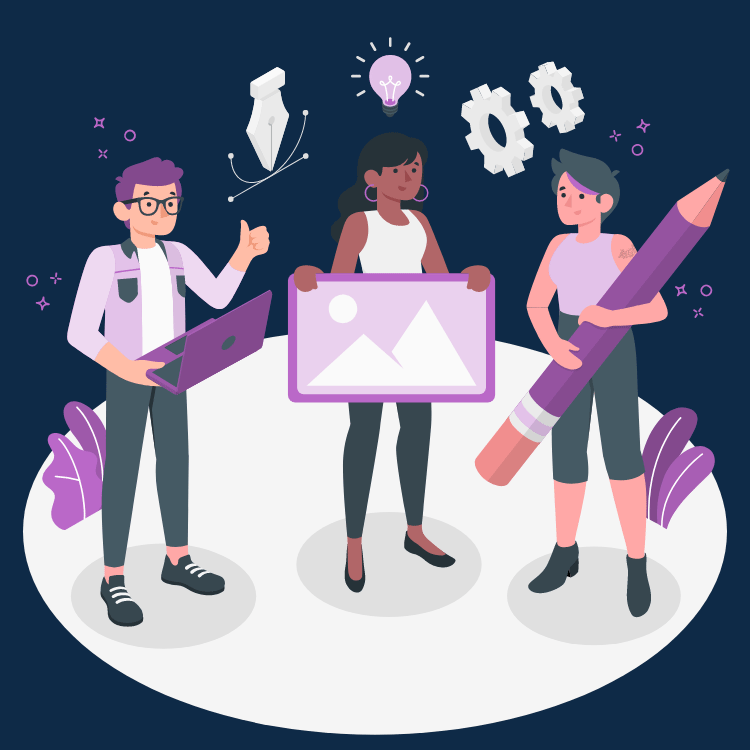 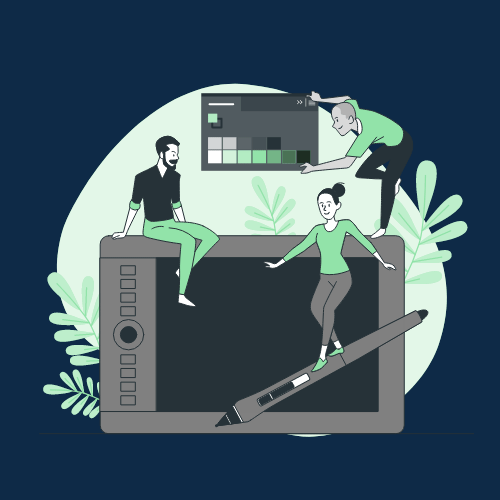 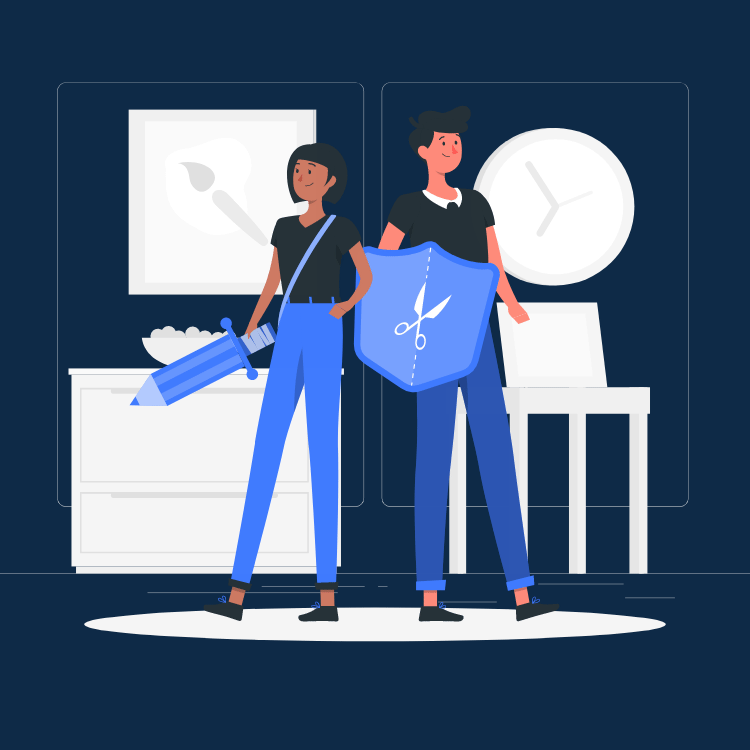 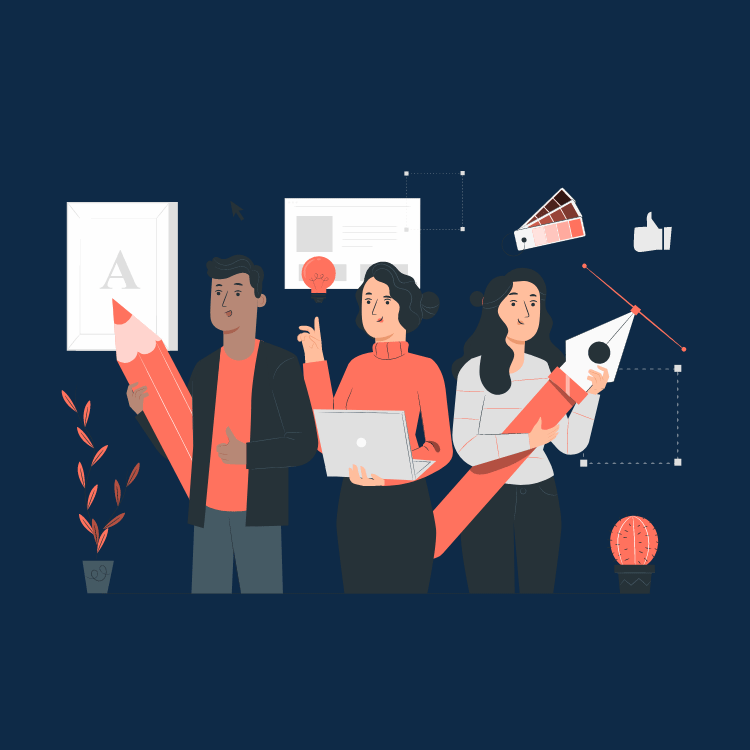 Pana
Amico
Bro
Rafiki
Use our editable graphic resources...
You can easily resize these resources without losing quality. To change the color, just ungroup the resource and click on the object you want to change. Then, click on the paint bucket and select the color you want. Group the resource again when you’re done.
FEBRUARY
JANUARY
MARCH
APRIL
PHASE 1
Task 1
FEBRUARY
MARCH
APRIL
MAY
JUNE
JANUARY
Task 2
PHASE 1
Task 1
Task 2
PHASE 2
Task 1
Task 2
...and our sets of editable icons
You can resize these icons without losing quality.
You can change the stroke and fill color; just select the icon and click on the paint bucket/pen.
In Google Slides, you can also use Flaticon’s extension, allowing you to customize and add even more icons.
Educational Icons
Medical Icons
Business Icons
Teamwork Icons
Help & Support Icons
Avatar Icons
Creative Process Icons
Performing Arts Icons
Nature Icons
SEO & Marketing Icons
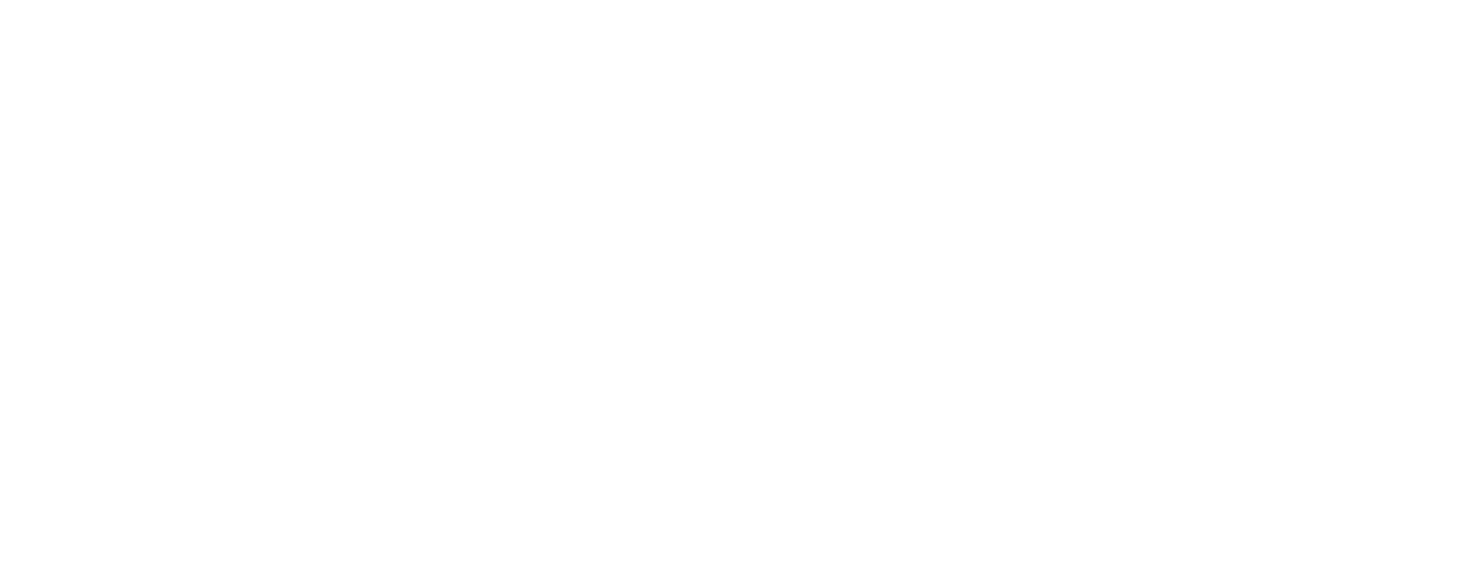